Программа дополнительного образования МБДОУ Казачинского детского сада № 1
«Я танцевать хочу!»
В разработке программы принимали участие:
Старший воспитатель Бакурова Светлана Александровна
Музыкальный руководитель Гутман Надежда Михайловна
Воспитатели: Молодавкина Ольга Михайловна, Редькина Валентина Викторовна, Оленкова Мария Сергеевна
Цель и задачи программы:
ЦЕЛЬ: Формировать у детей творческие способности через развитие музыкально-ритмических и танцевальных движений. 
                                                       ЗАДАЧИ:  
1. РАЗВИТИЕ  МУЗЫКАЛЬНОСТИ: развитие  способности  воспринимать  музыку, то  есть  чувствовать  ее  настроение  и  характер, понимать  ее  содержание; развитие  специальных  музыкальных  способностей: музыкального  слуха (мелодического, гармонического, тембрового), чувства  ритма; развитие  музыкального  кругозора  и  познавательного  интереса  к  искусству  звуков; развитие  музыкальной  памяти. 
2. РАЗВИТИЕ  ДВИГАТЕЛЬНЫХ  КАЧЕСТВ  И  УМЕНИЙ: развитие  ловкости, точности, координации  движений;  развитие  гибкости  и  пластичности; воспитание  выносливости, развитие  силы;  формирование  правильной  осанки,  красивой  походки; развитие  умения  ориентироваться  в  пространстве; обогащение  двигательного  опыта  разнообразными  видами  движений. 
3. РАЗВИТИЕ  ТВОРЧЕСКИХ  СПОСОБНОСТЕЙ, ПОТРЕБНОСТИ  САМОВЫРАЖЕНИЯ  В  ДВИЖЕНИИ  ПОД  МУЗЫКУ: развитие  творческого  воображения  и  фантазии;  развитие  способности  к  импровизации: в  движении, в  изобразительной  деятельности, в  слове. 
4. РАЗВИТИЕ  И  ТРЕНИРОВКА  ПСИХИЧЕСКИХ  ПРОЦЕССОВ: развитие  эмоциональной  сферы  и  умения  выражать  эмоции  в  мимике  и  пантомиме; тренировка  подвижности (лабильности)  нервных  процессов; развитие  восприятия, внимания, воли, памяти, мышления. 
5. РАЗВИТИЕ  НРАВСТВЕННО – КОММУНИКАТИВНЫХ  КАЧЕСТВ  ЛИЧНОСТИ:  воспитание  умения  сопереживать  другим  людям;  воспитание  умения  вести  себя  в  группе  во  время  движения, формирование  чувство  такта  и  культурных  привычек  в  процессе  группового  общения  с  детьми  и  взрослыми.
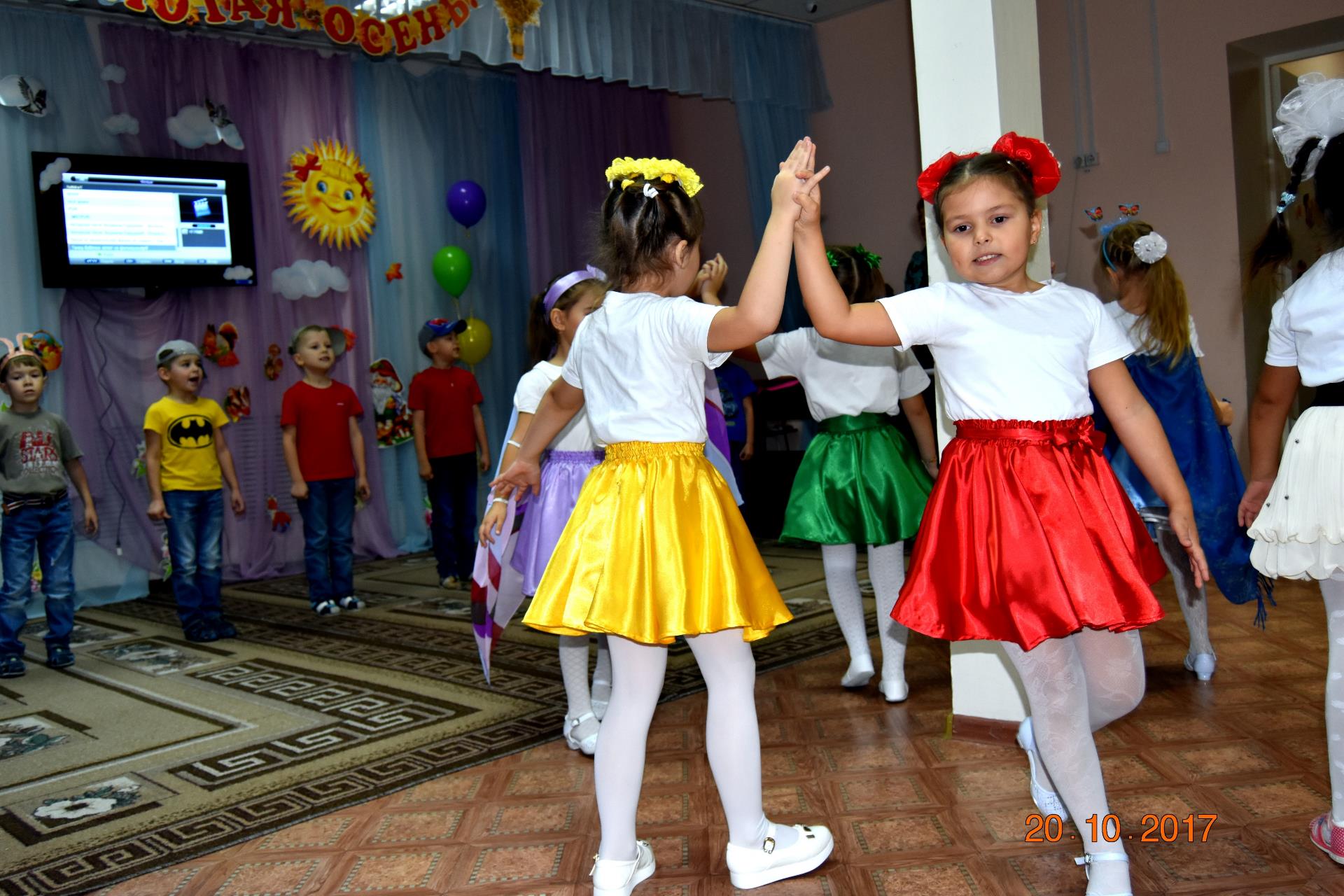 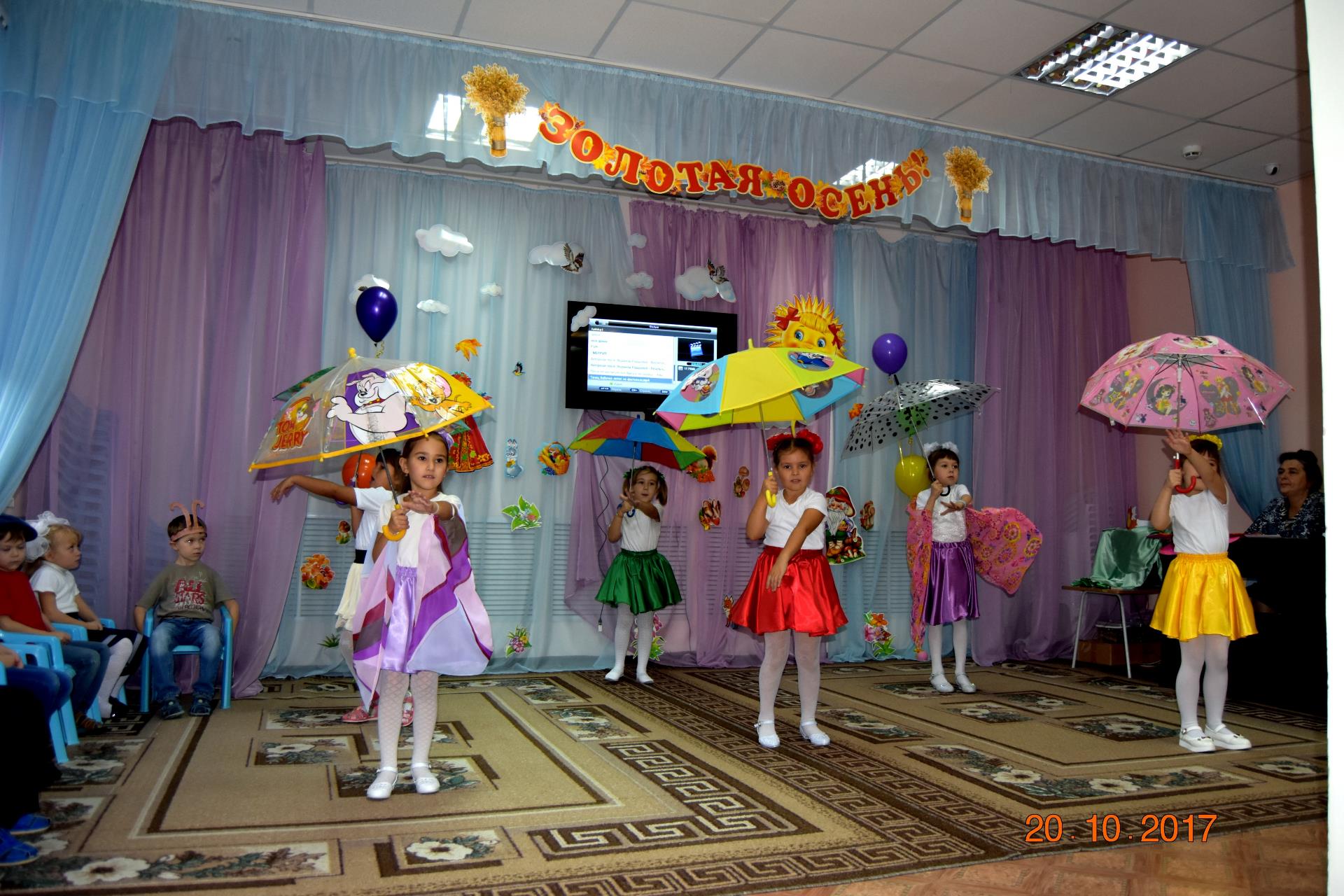 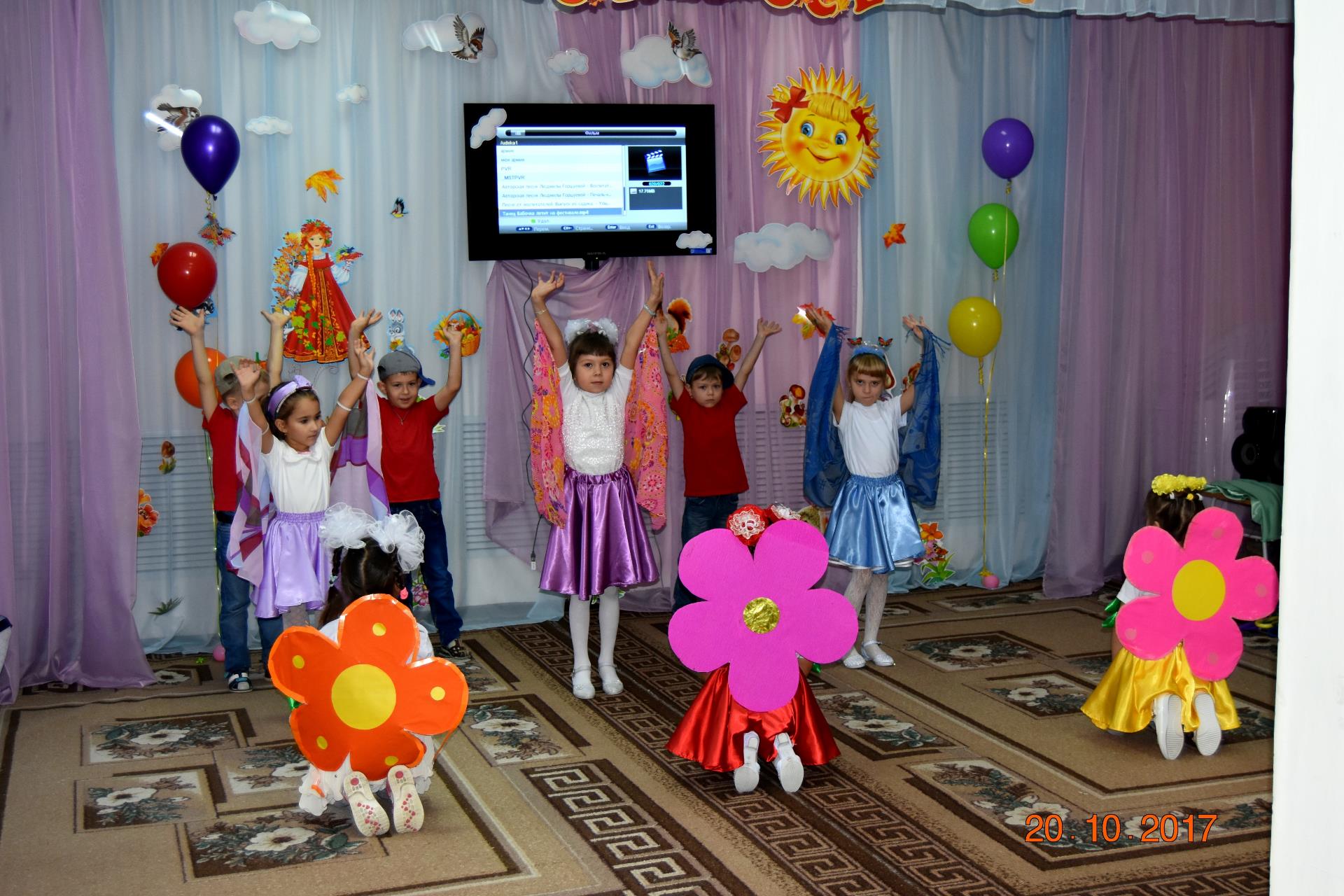 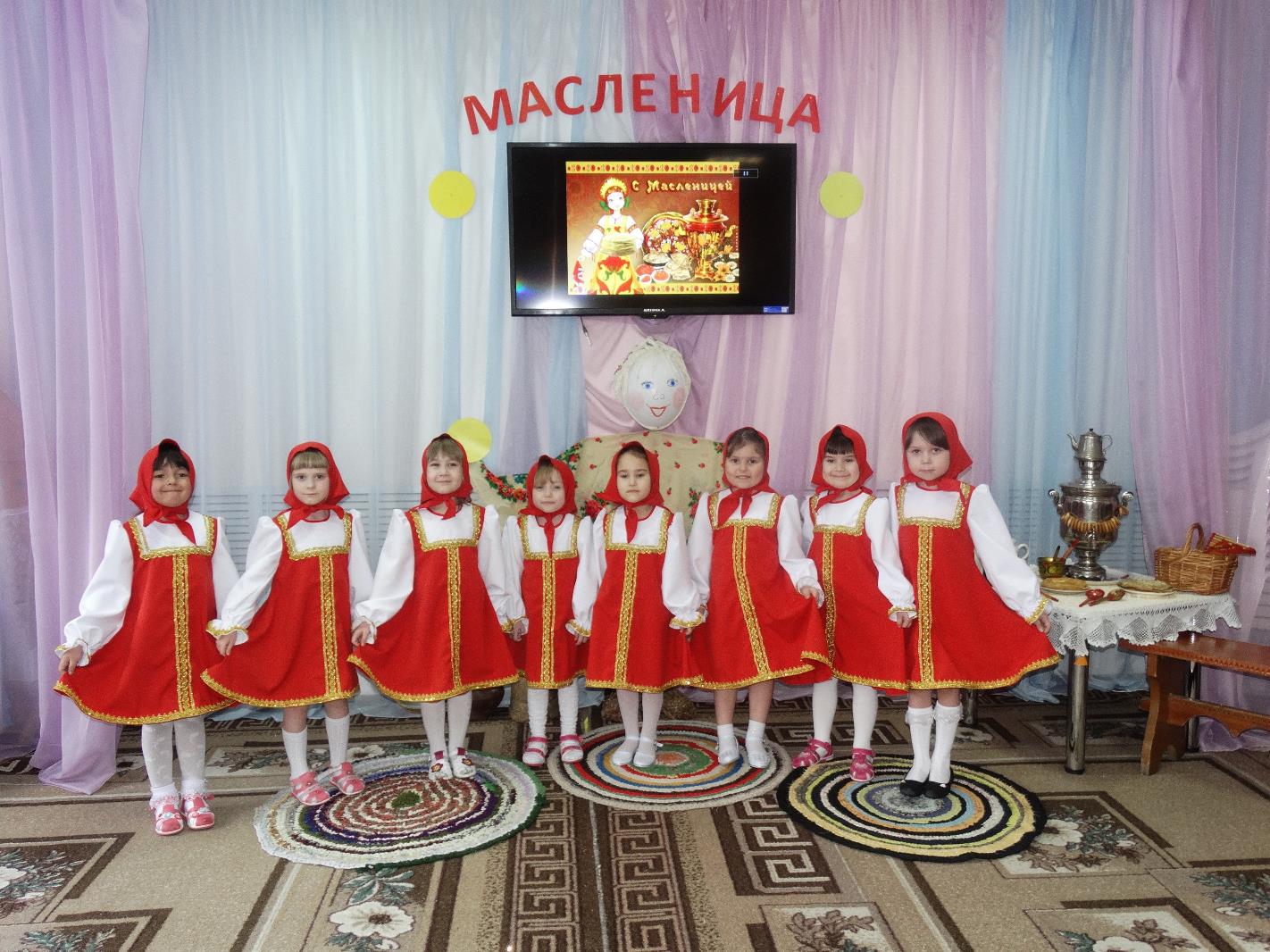 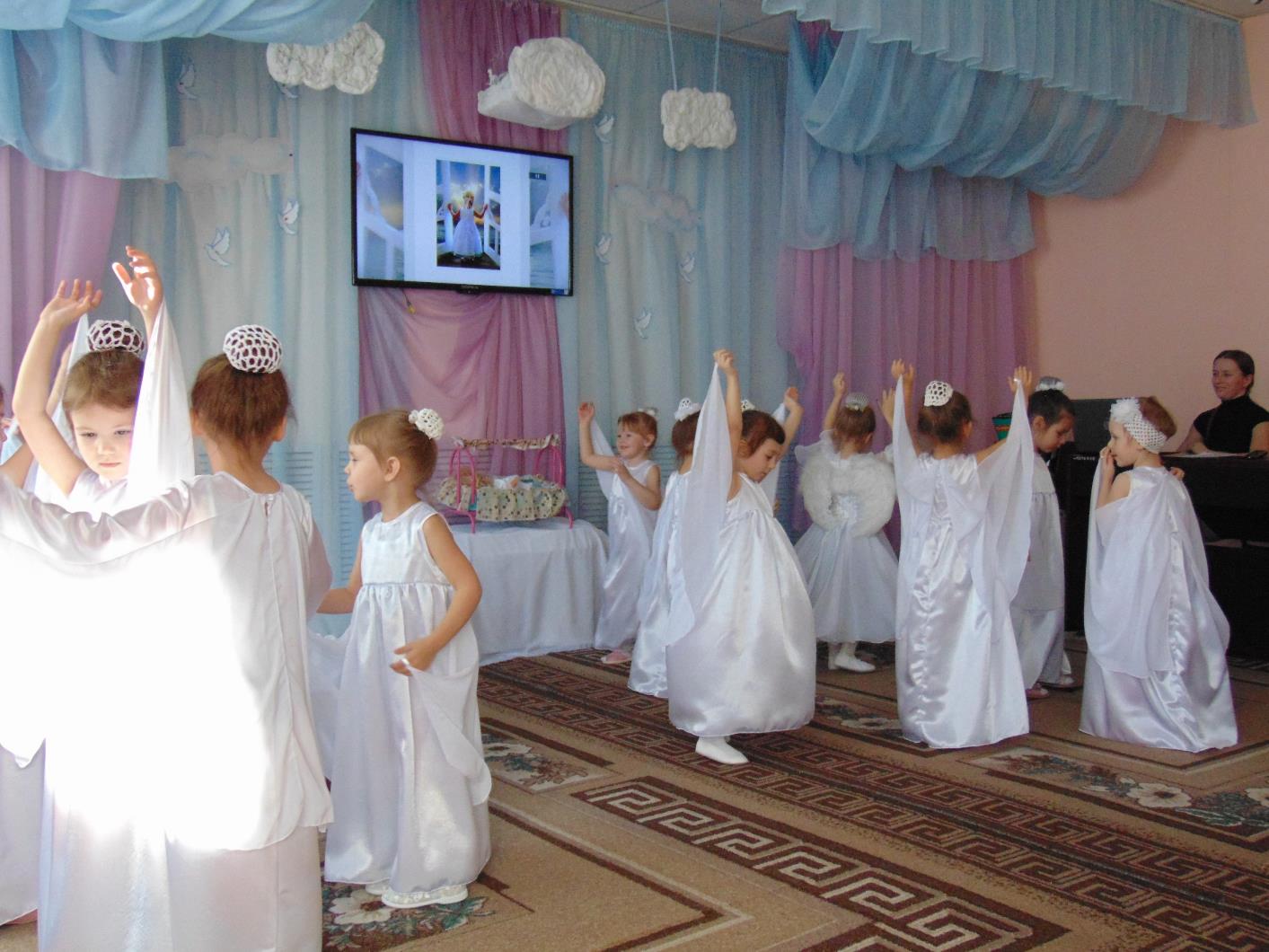 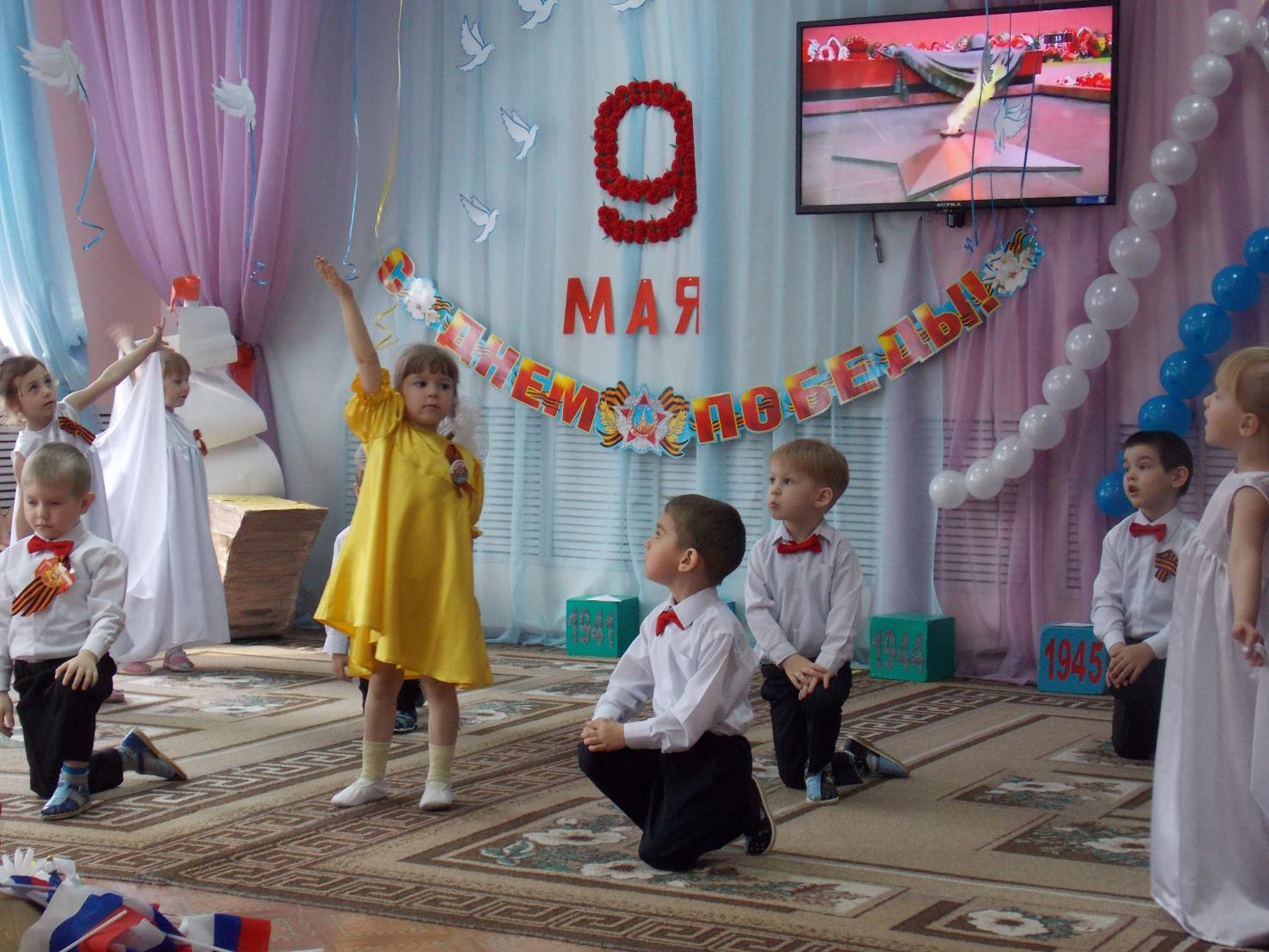 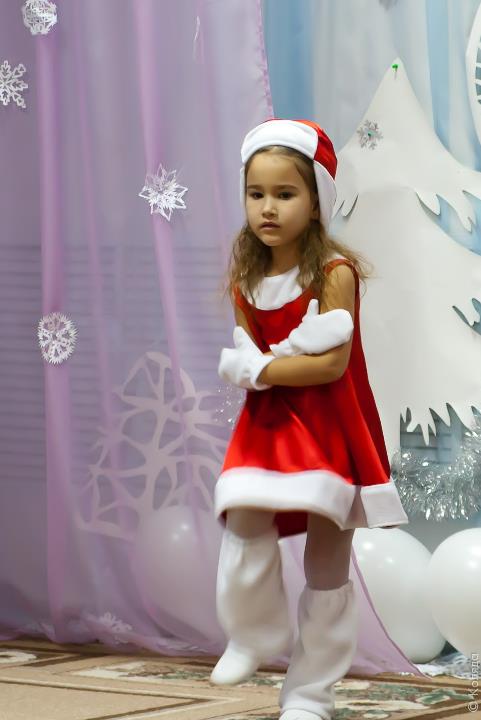 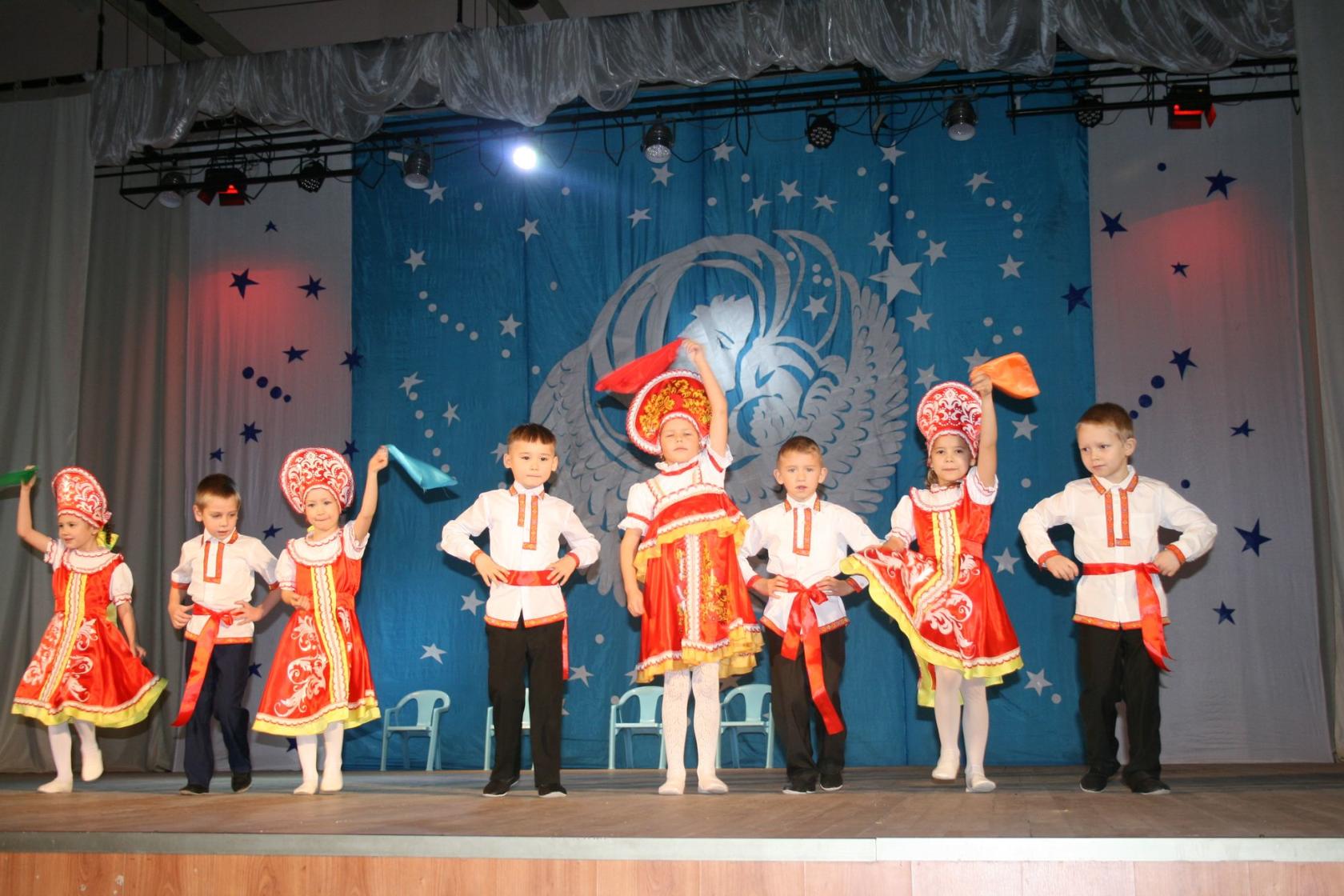 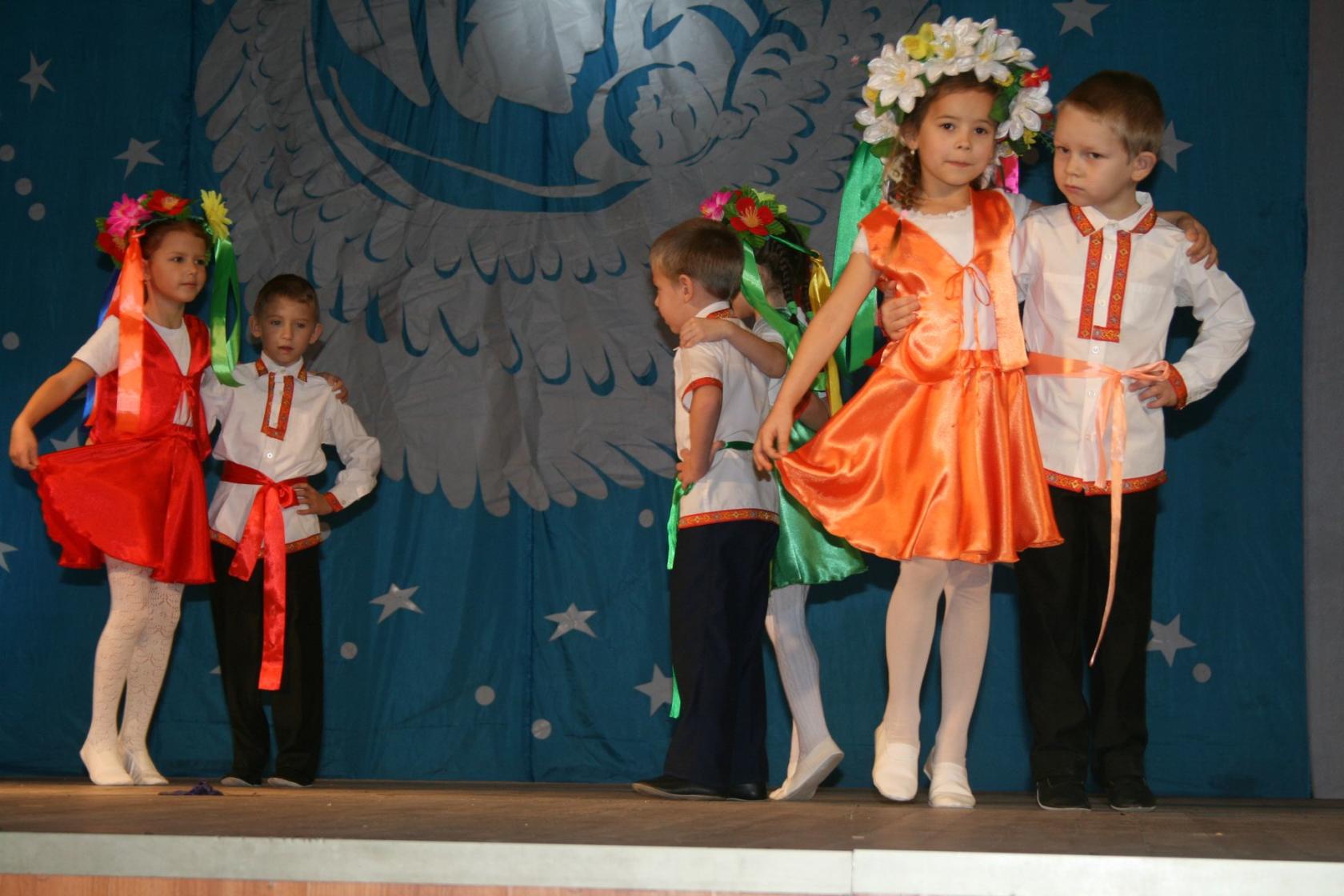 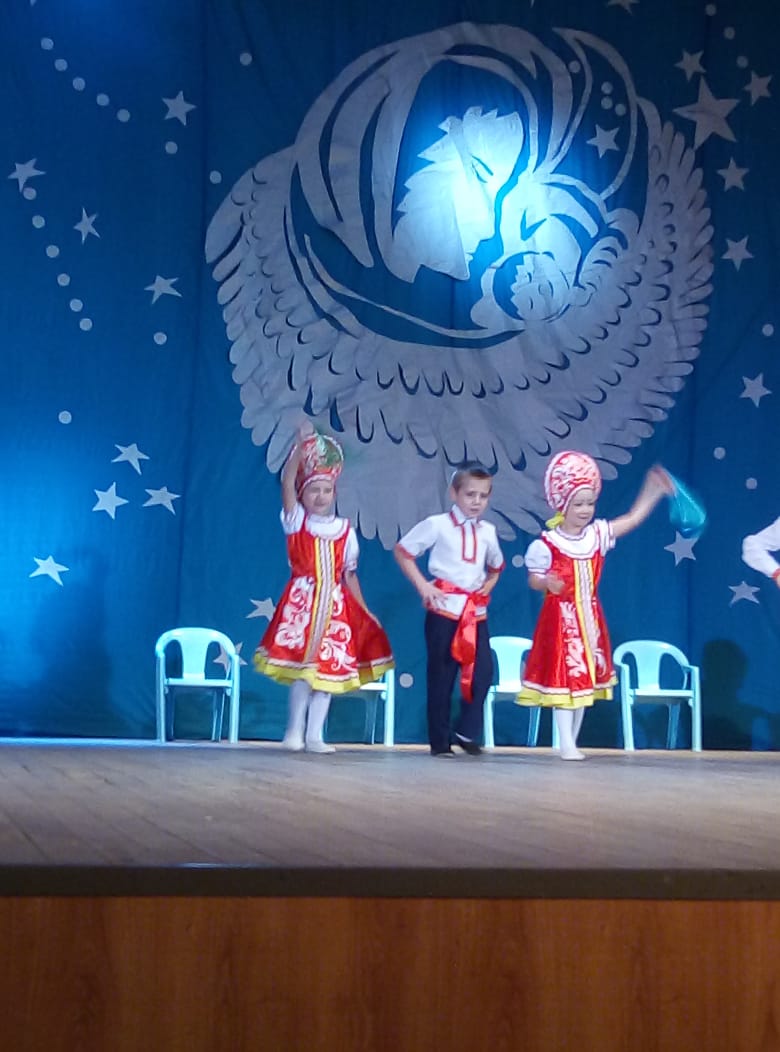 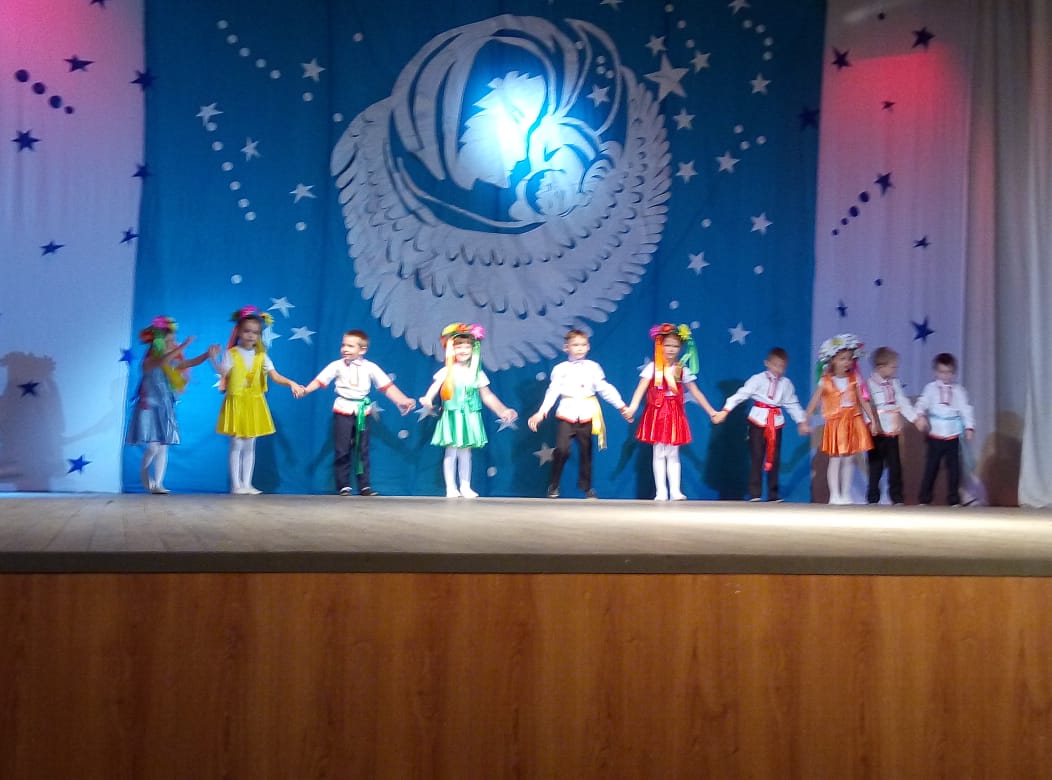 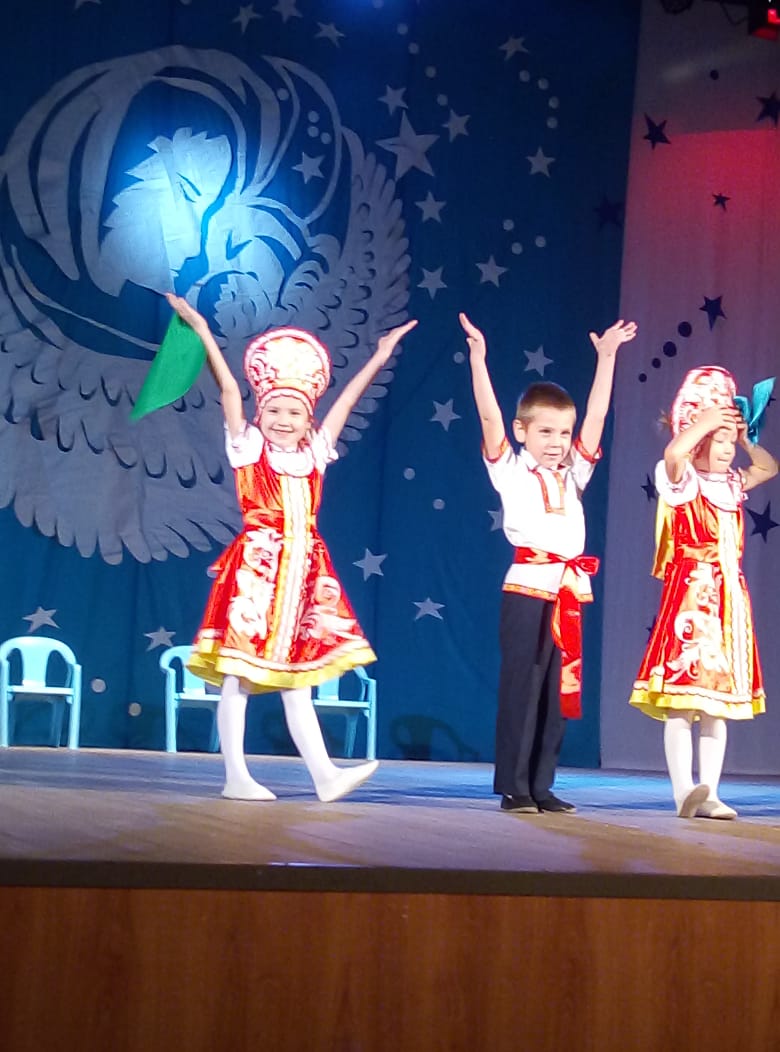 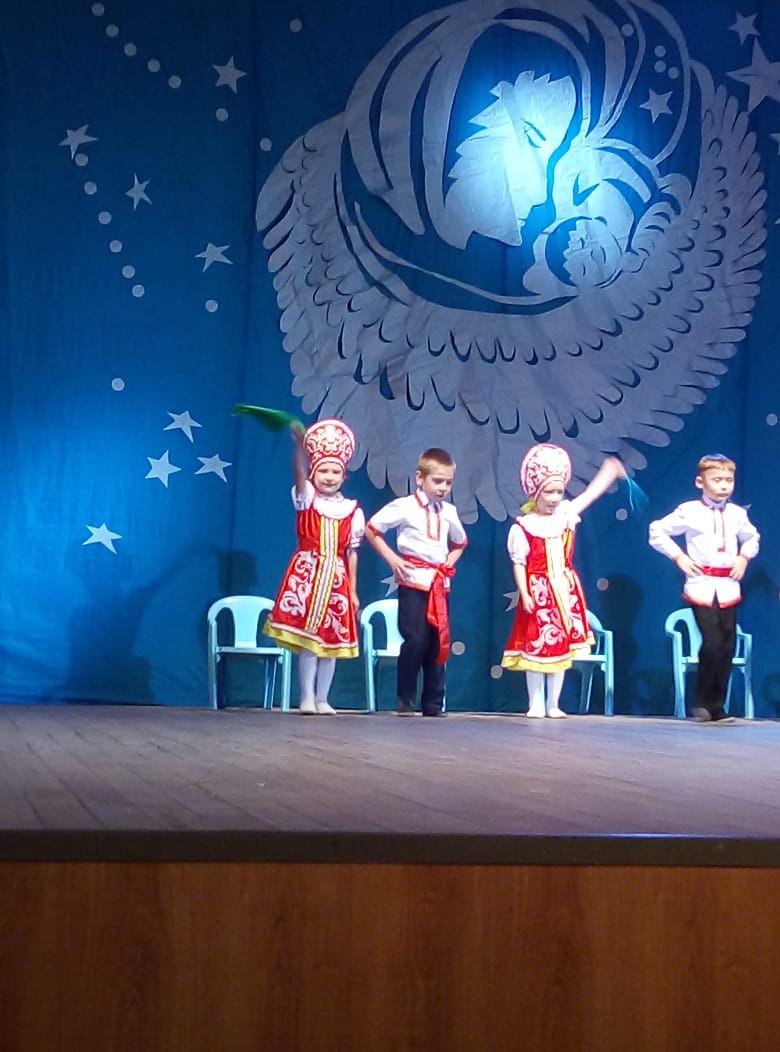 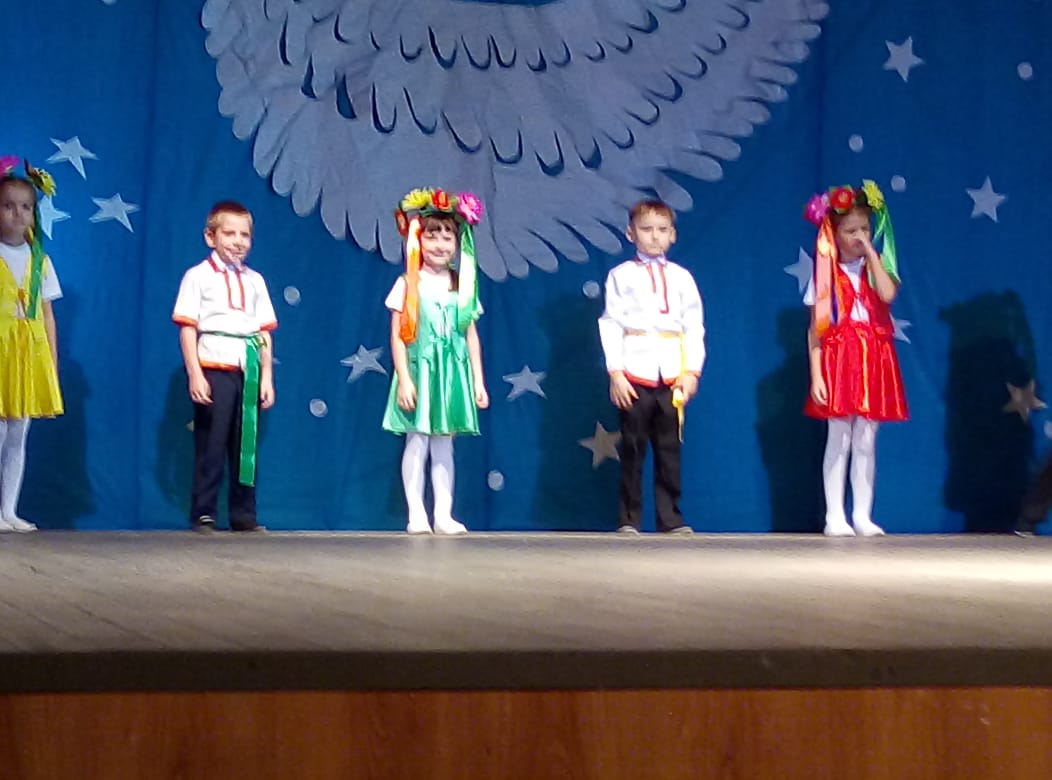 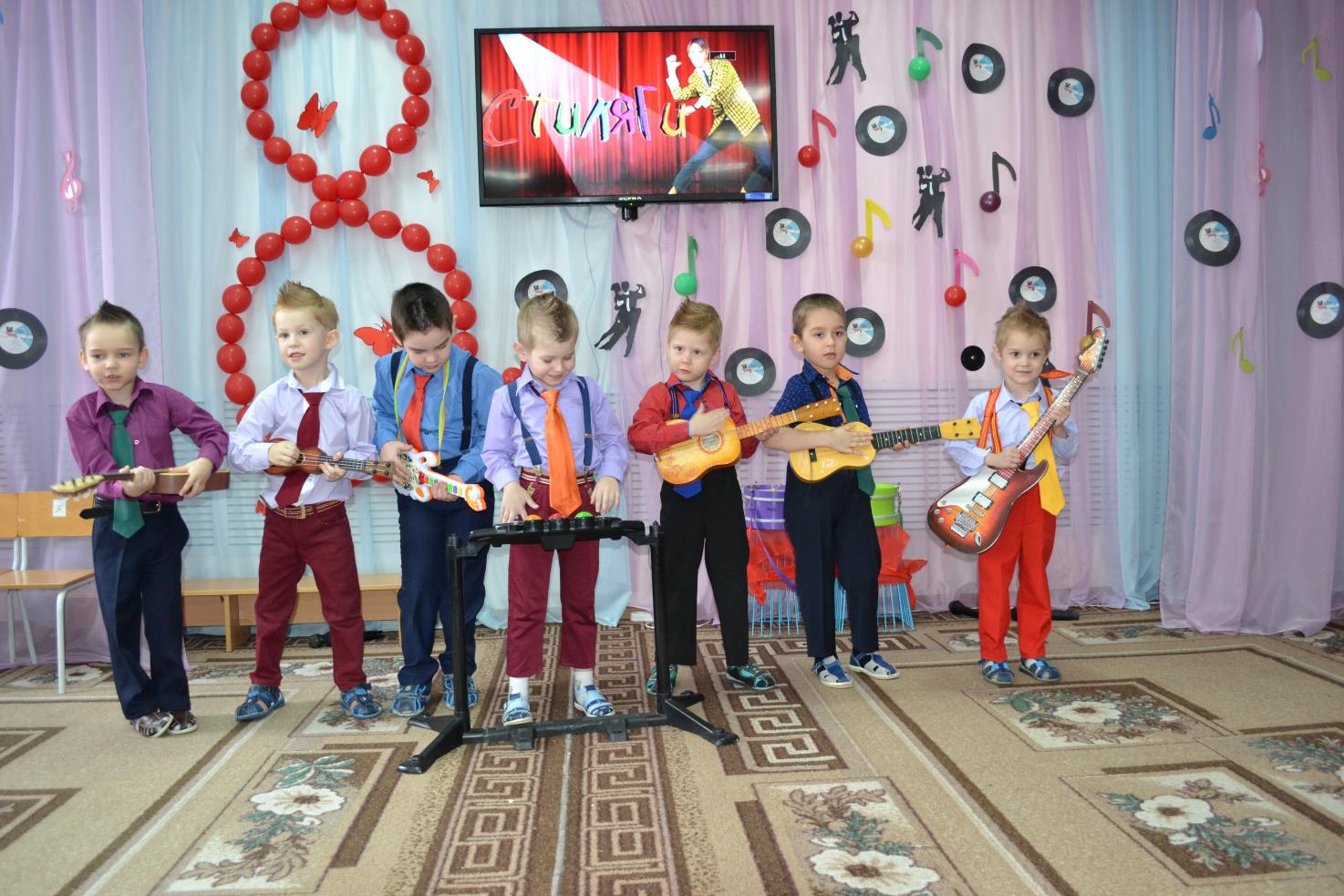 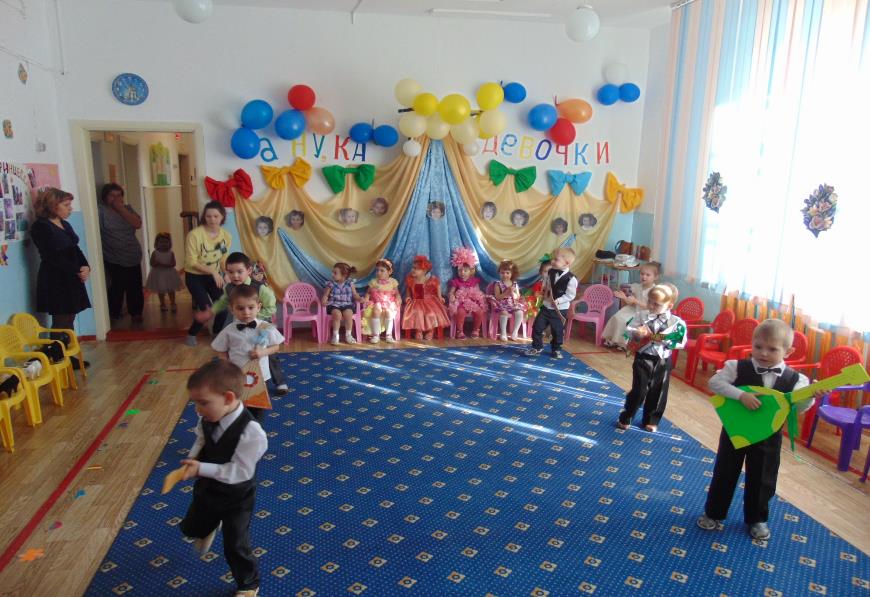 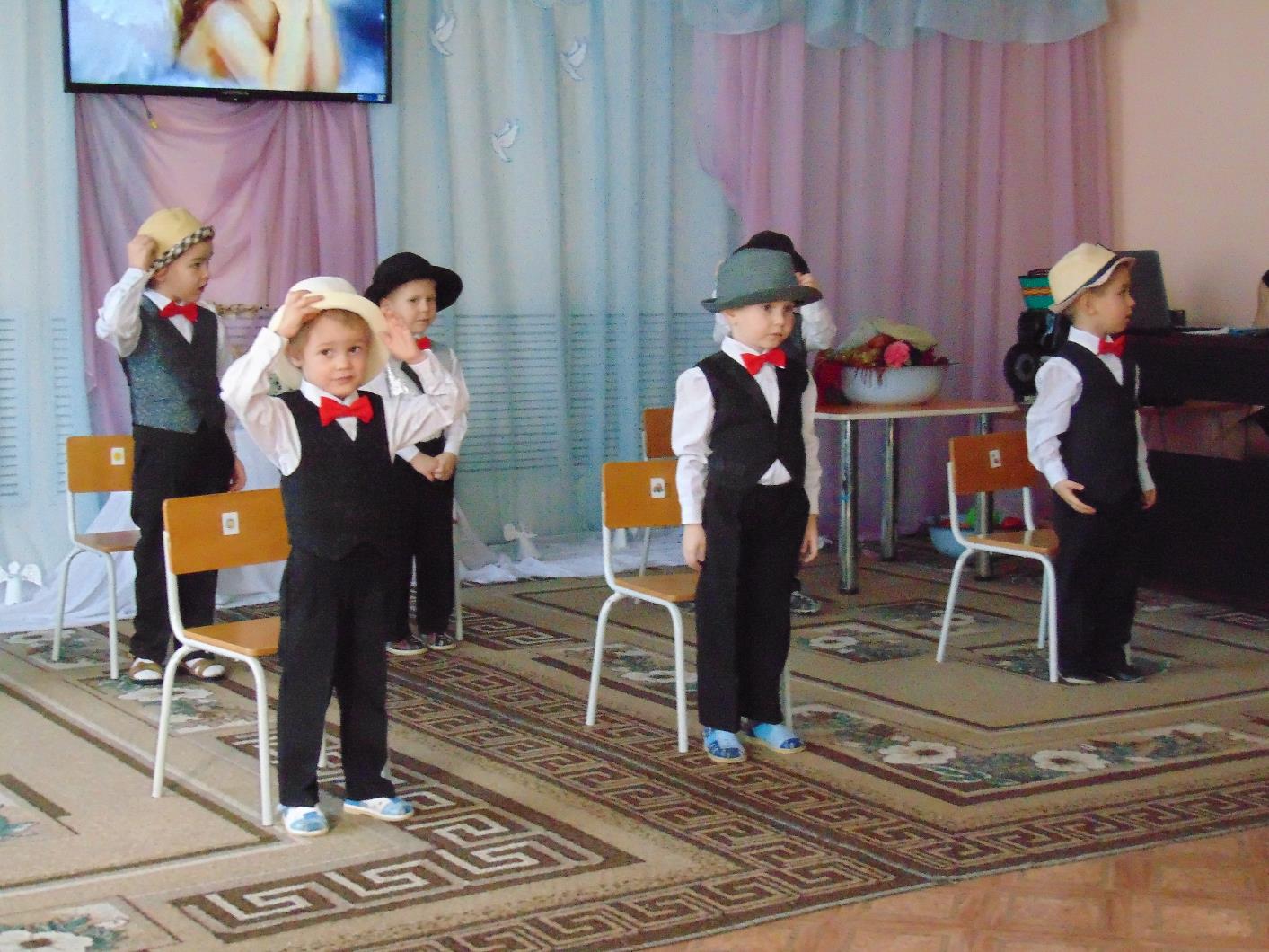 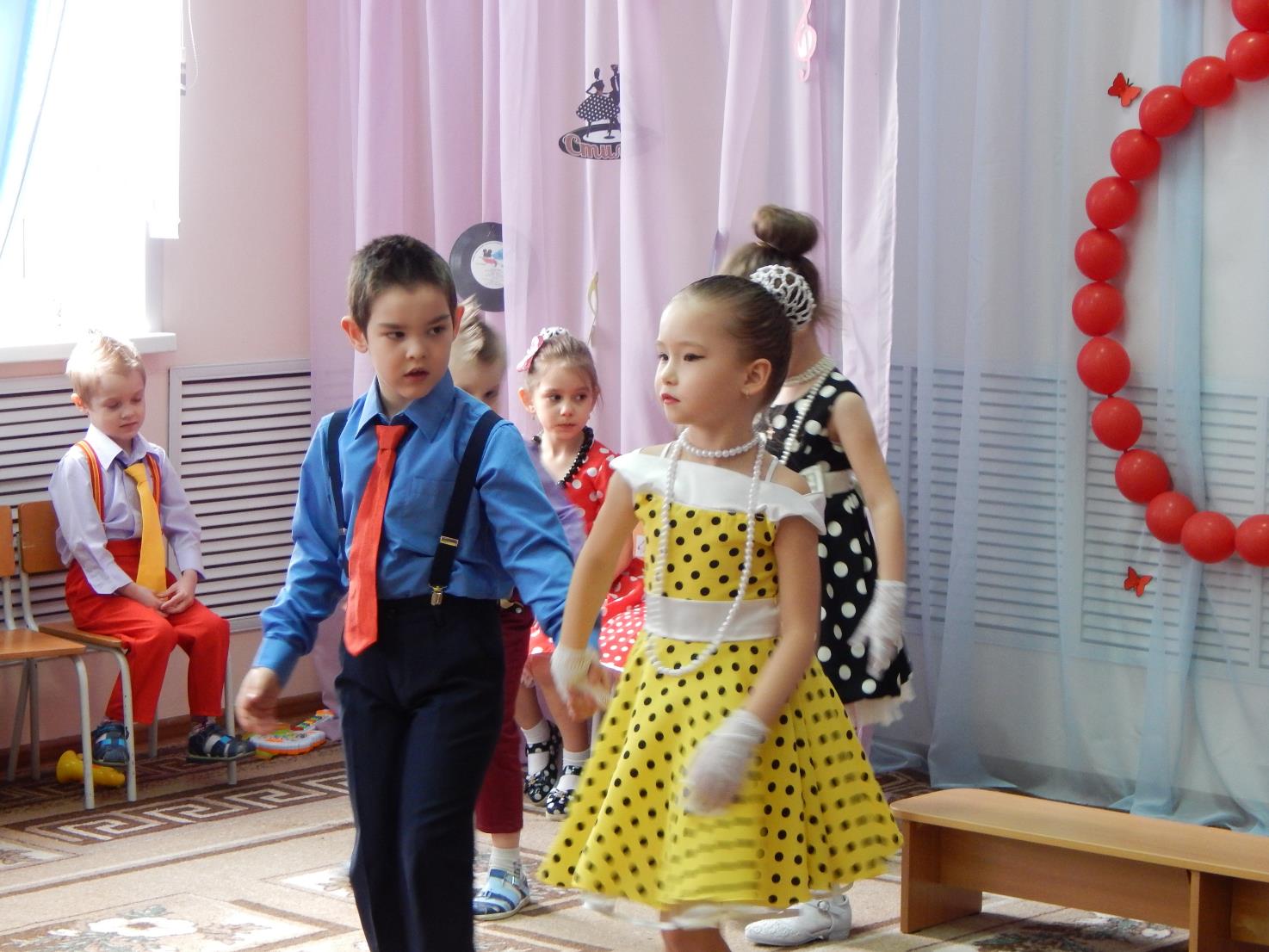 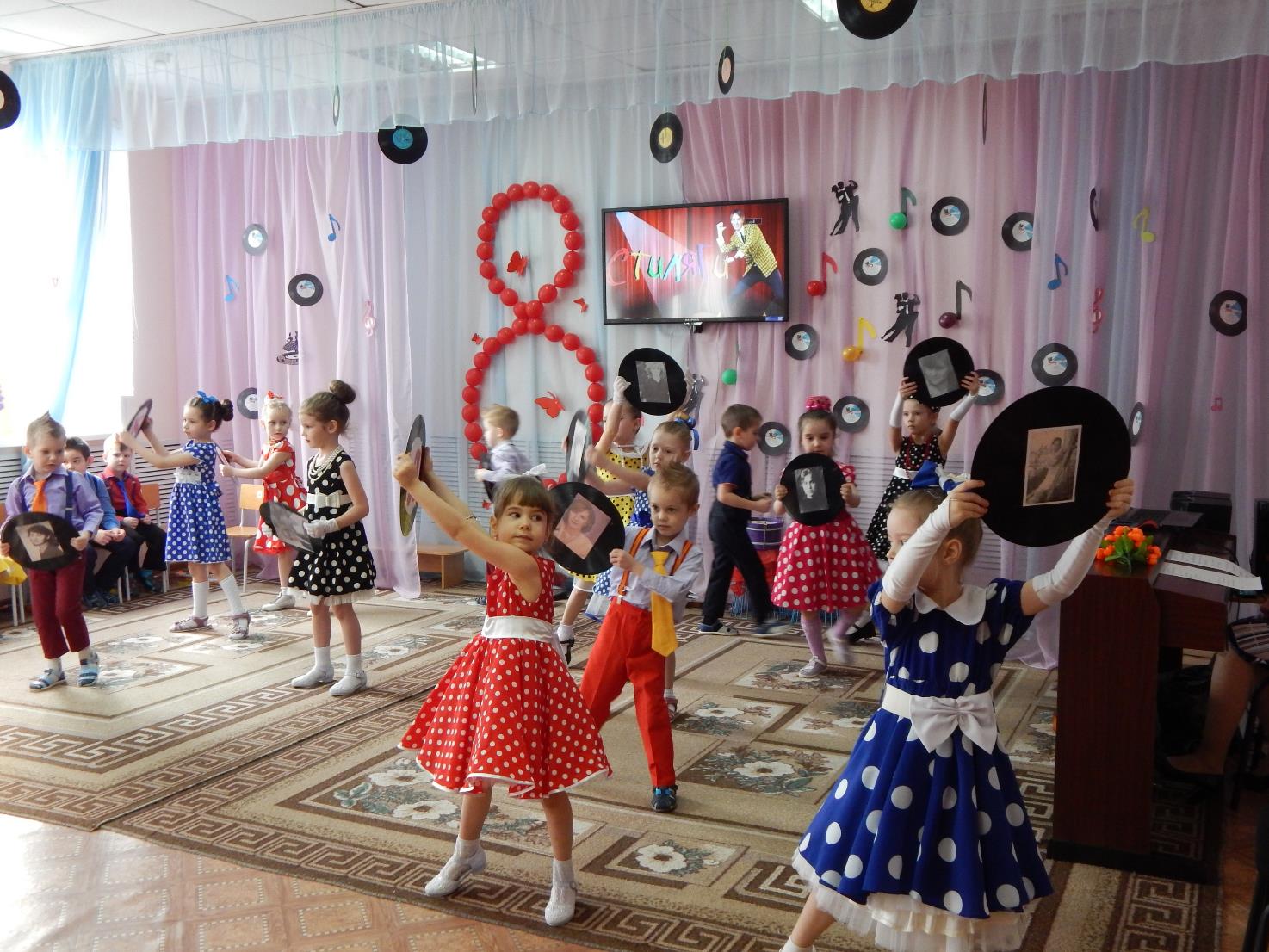 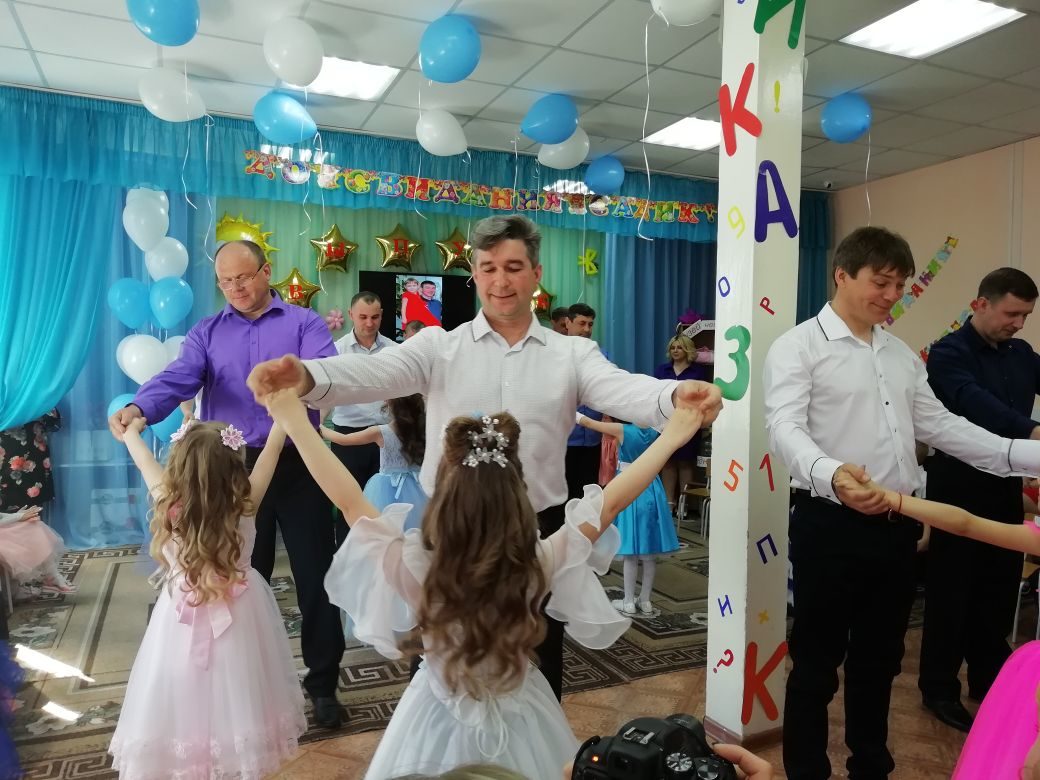 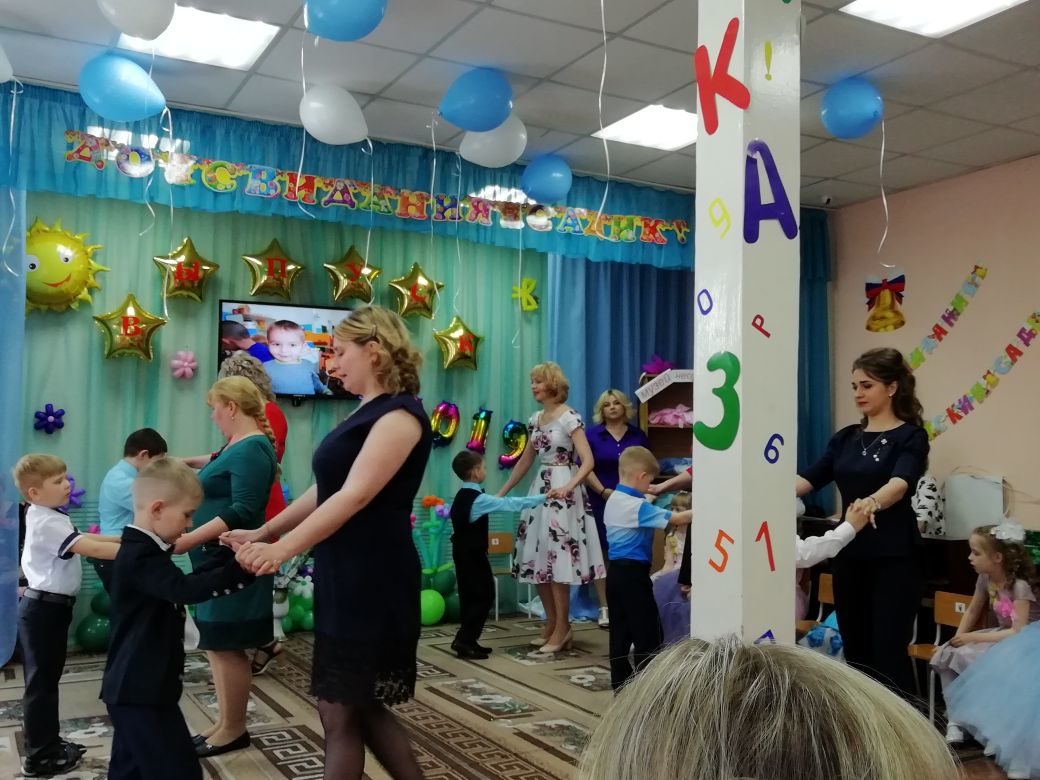 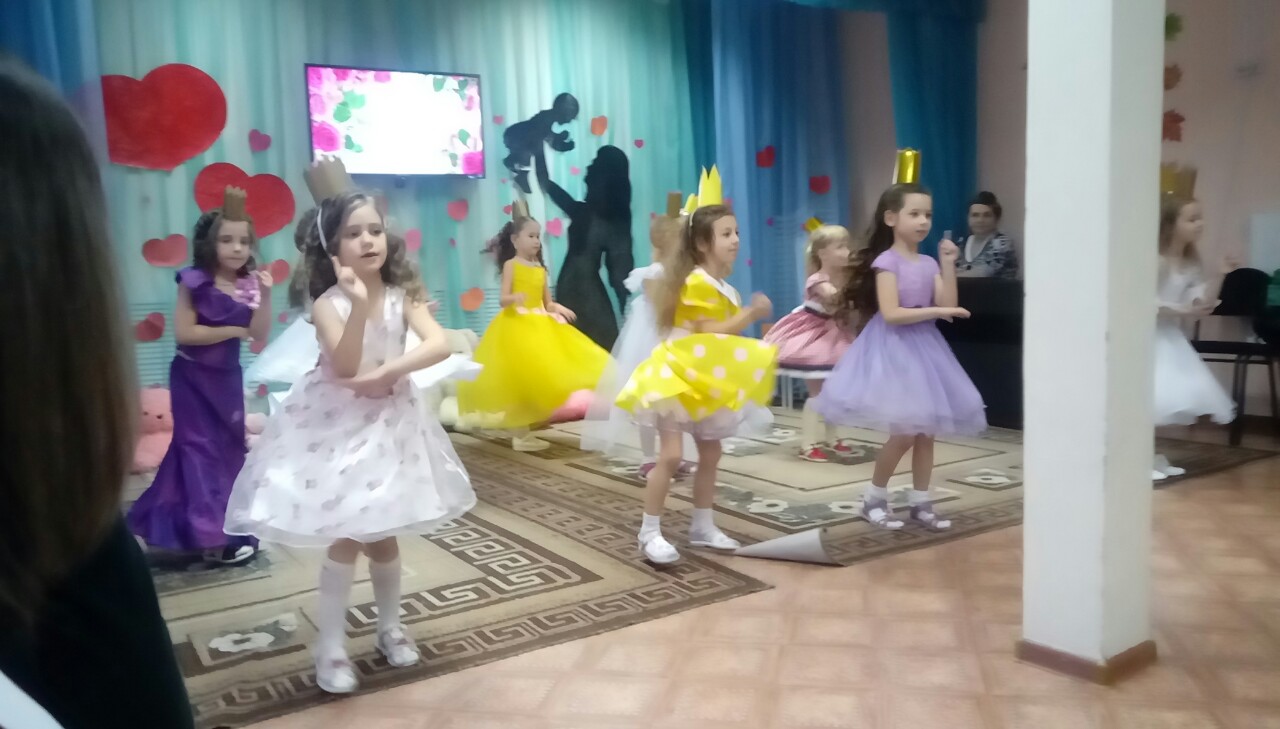 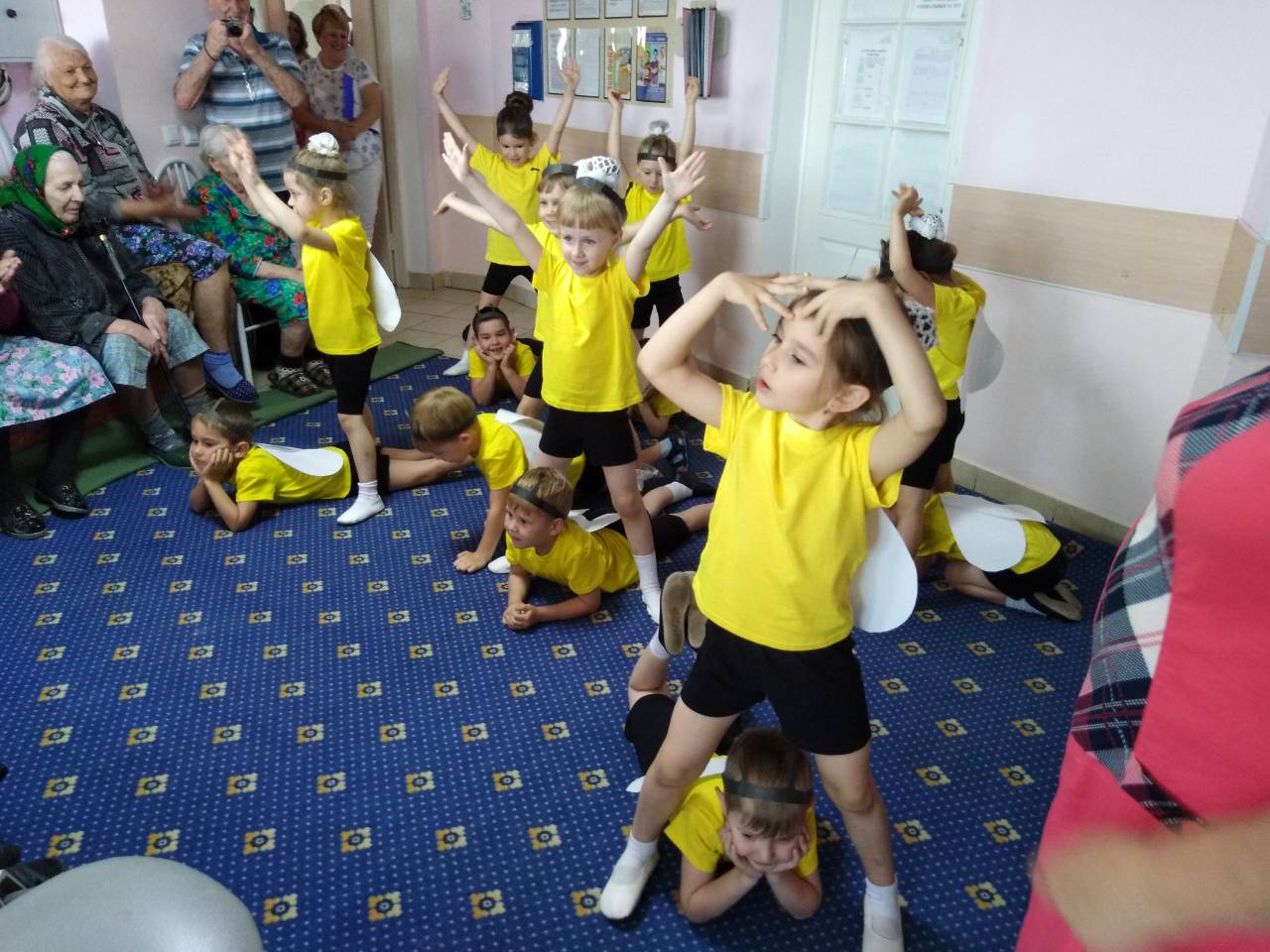 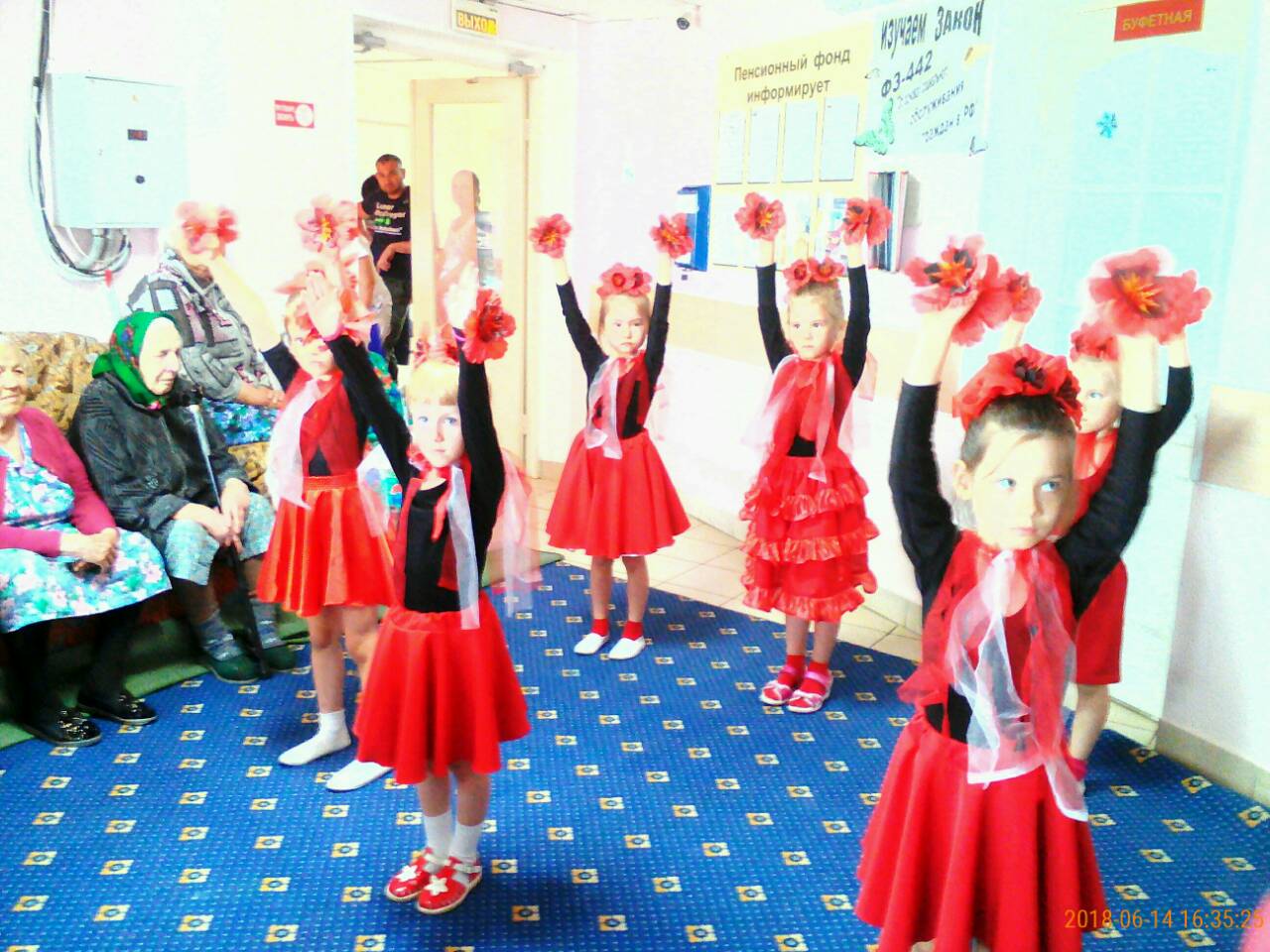 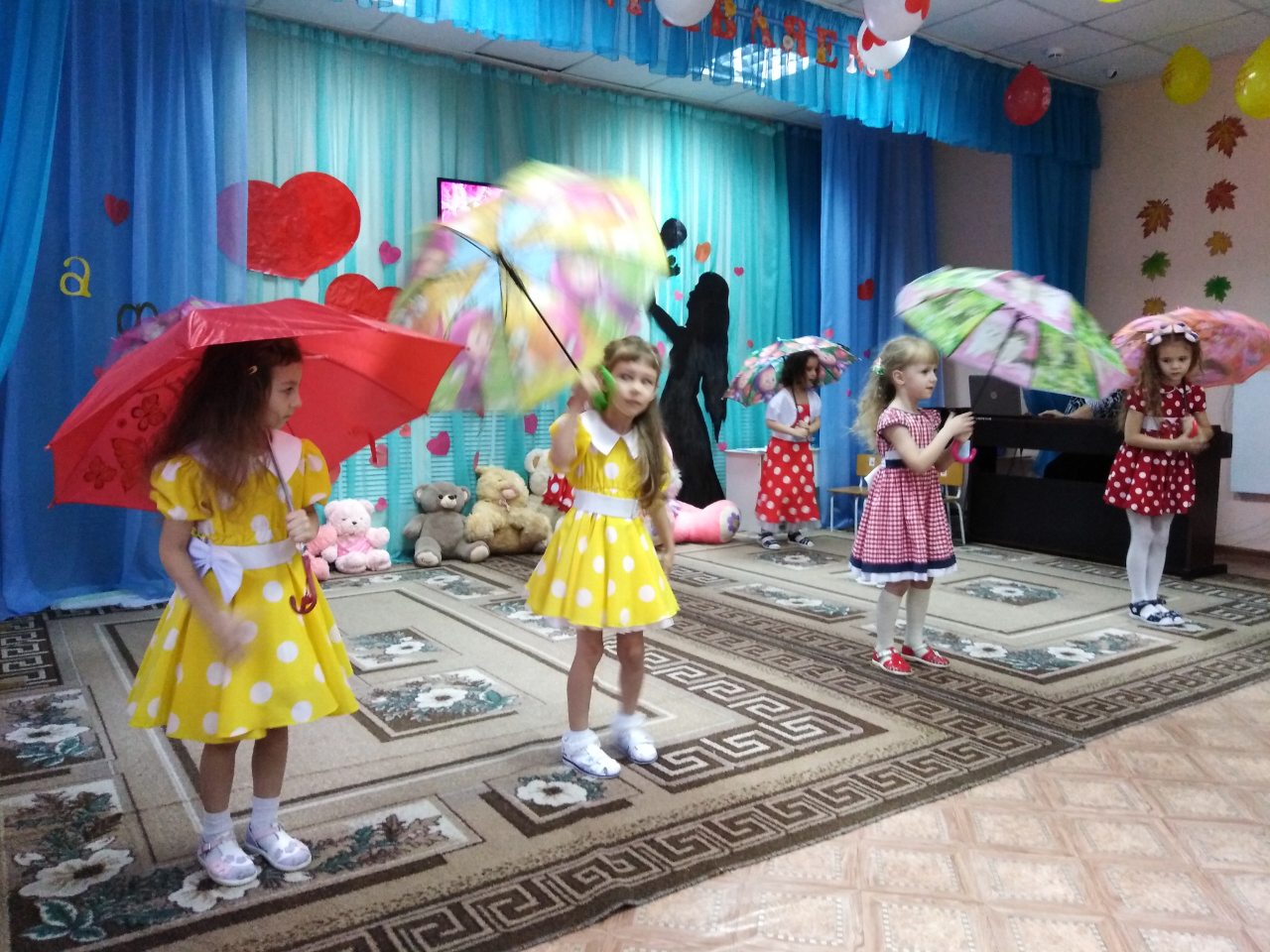 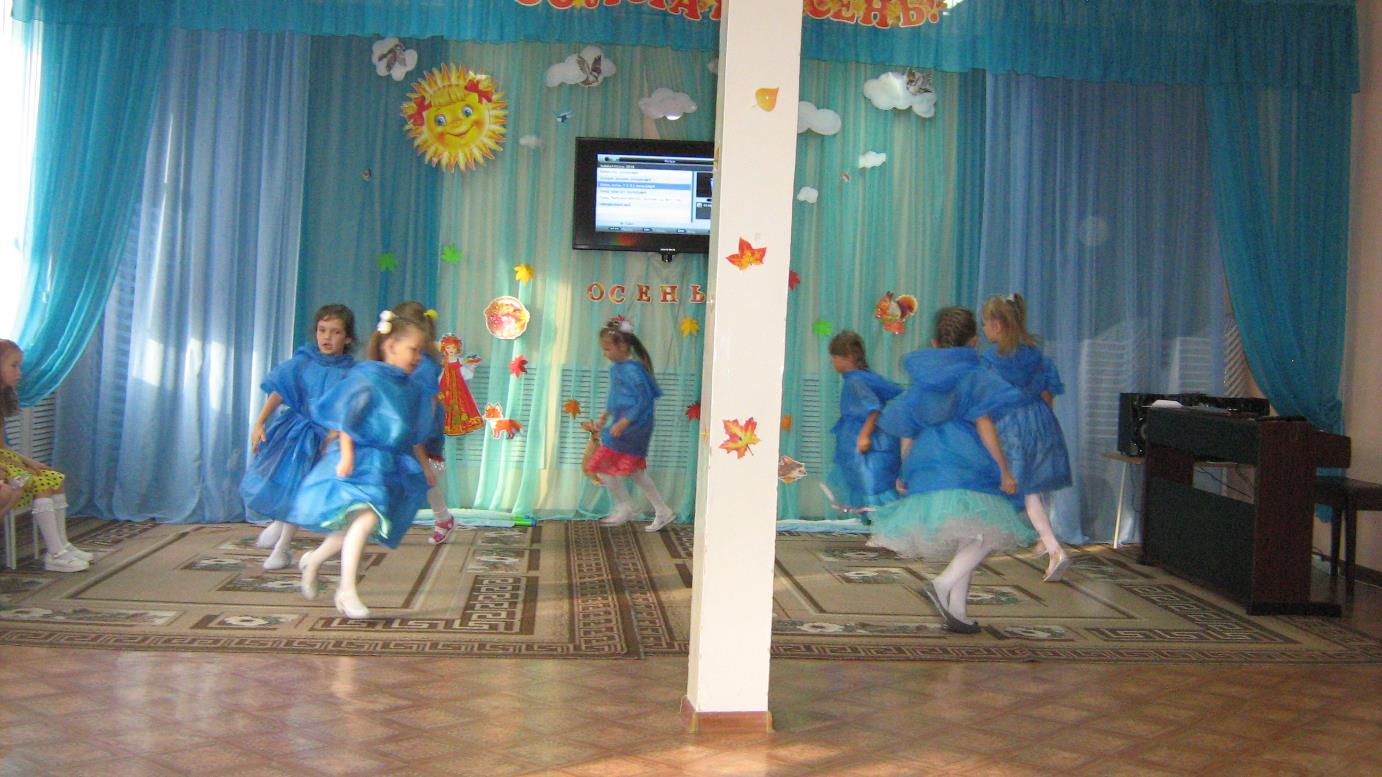 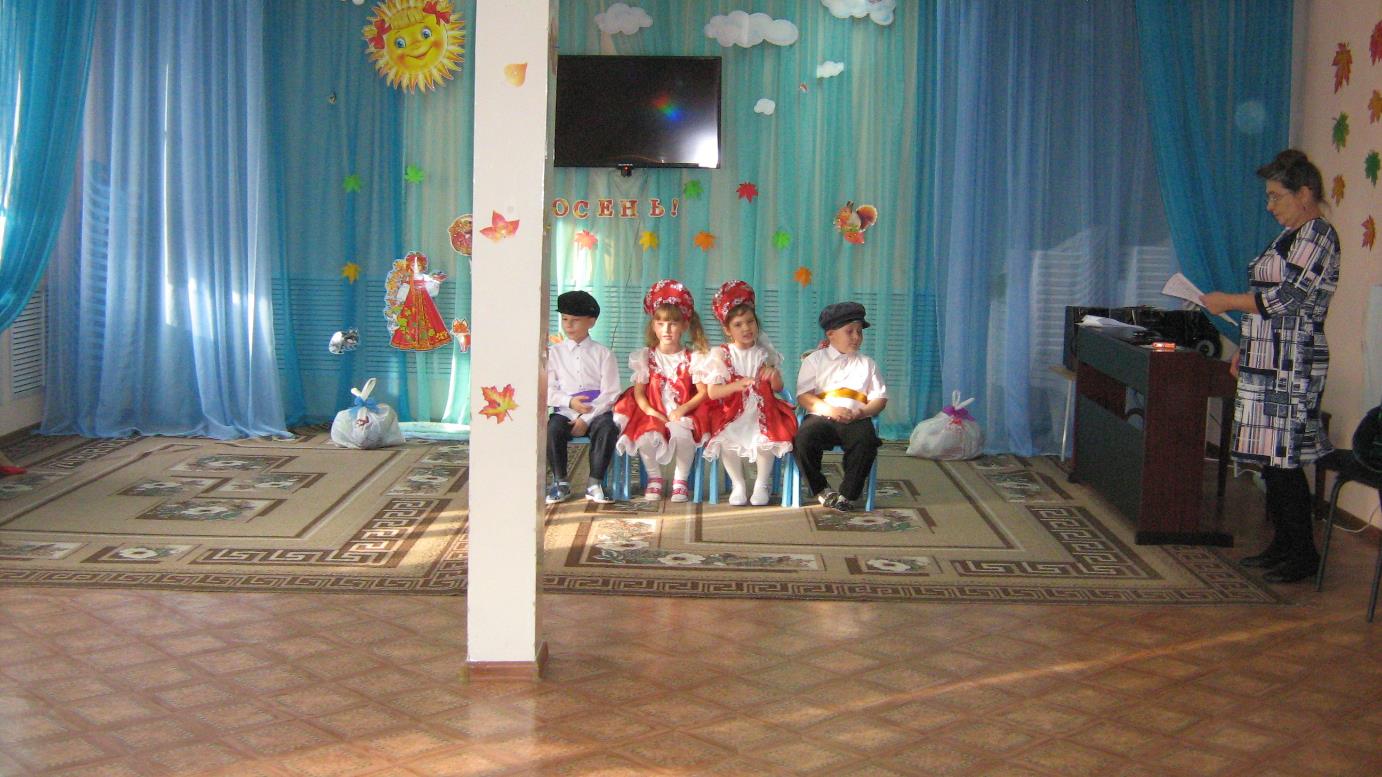 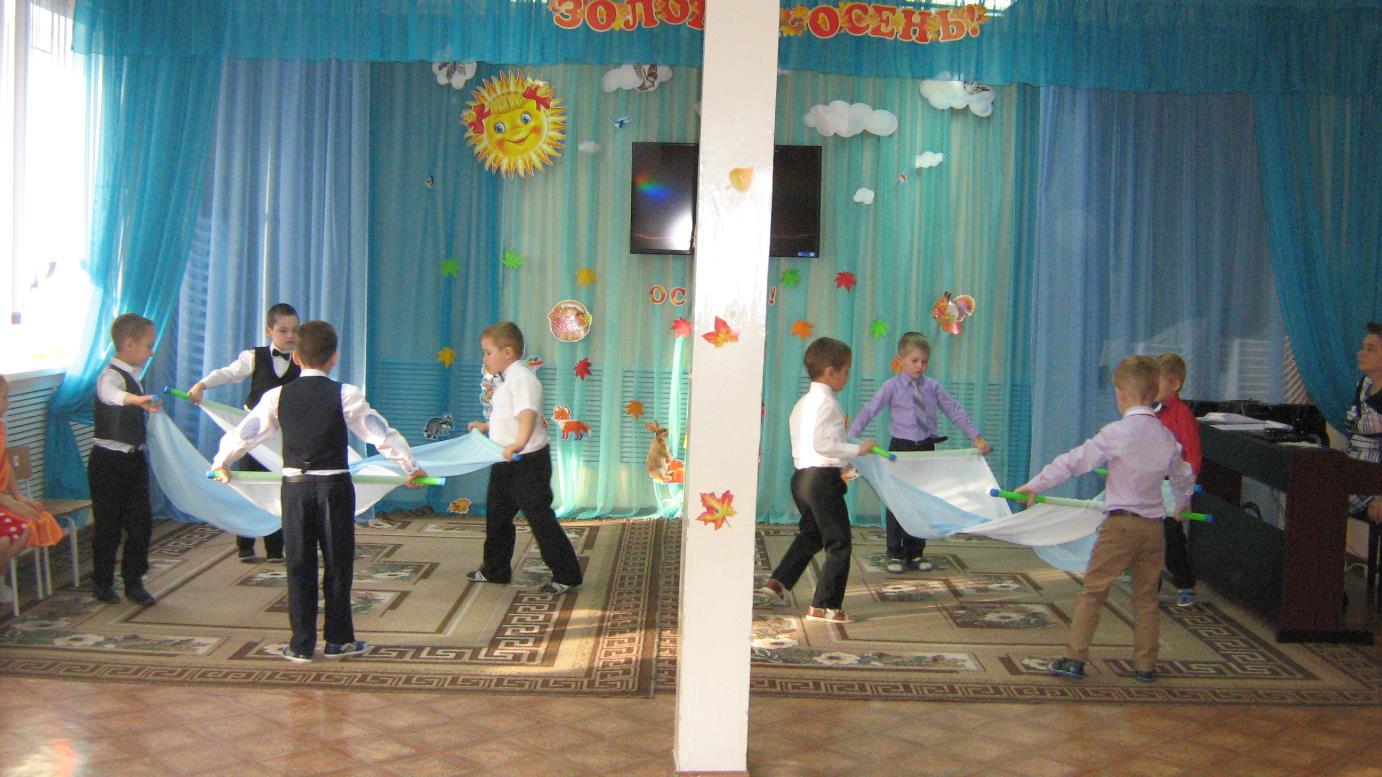 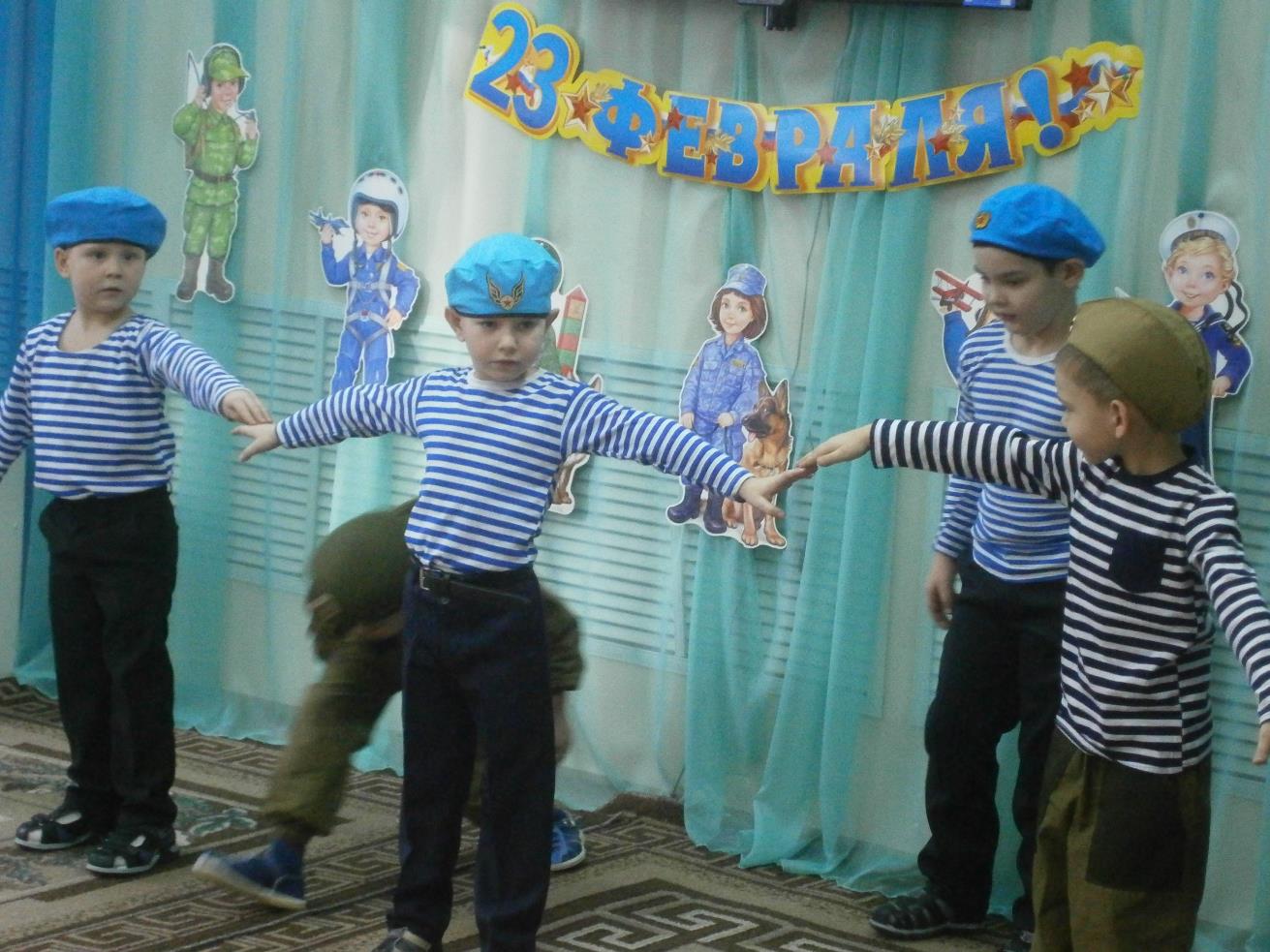 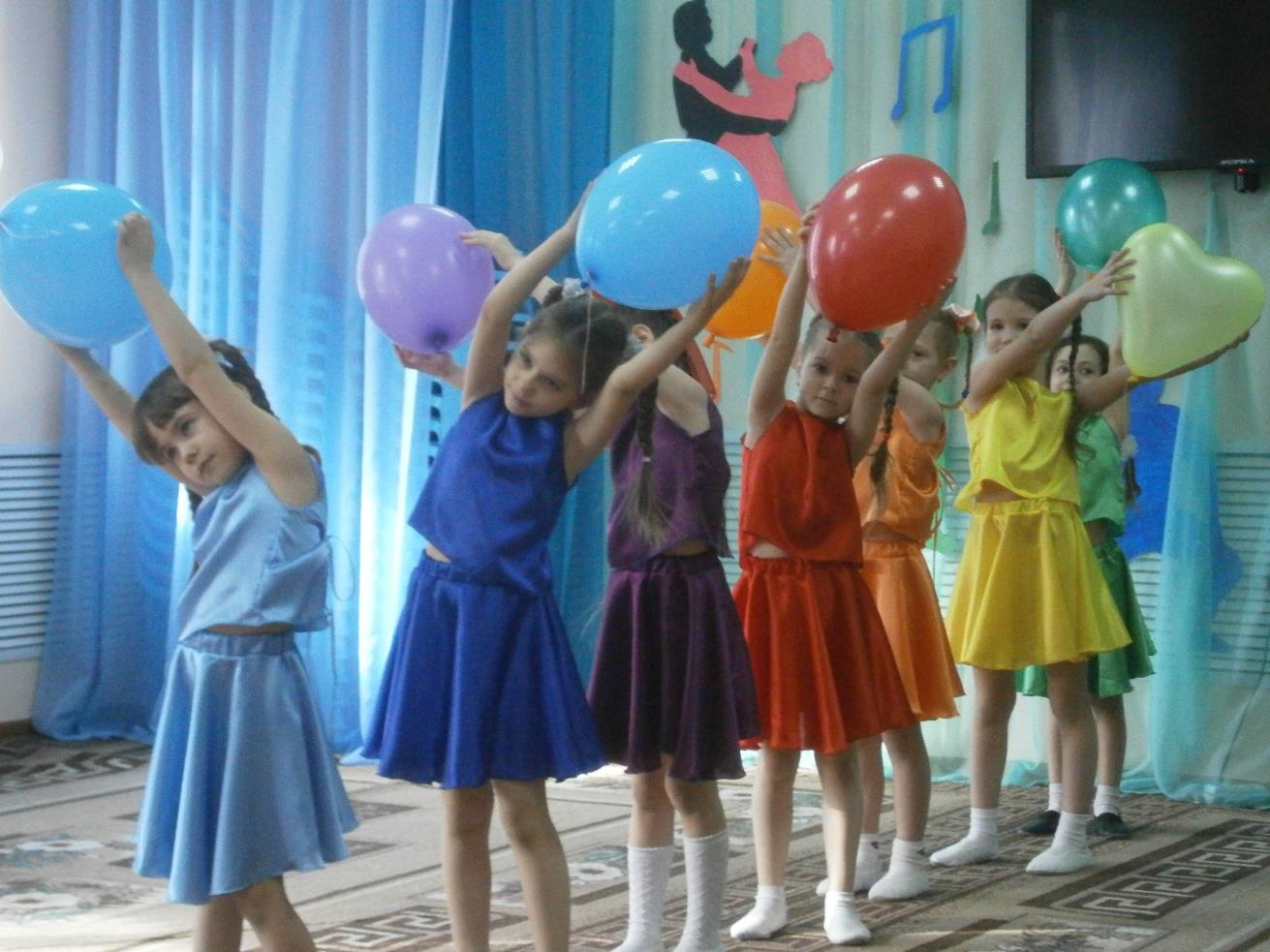 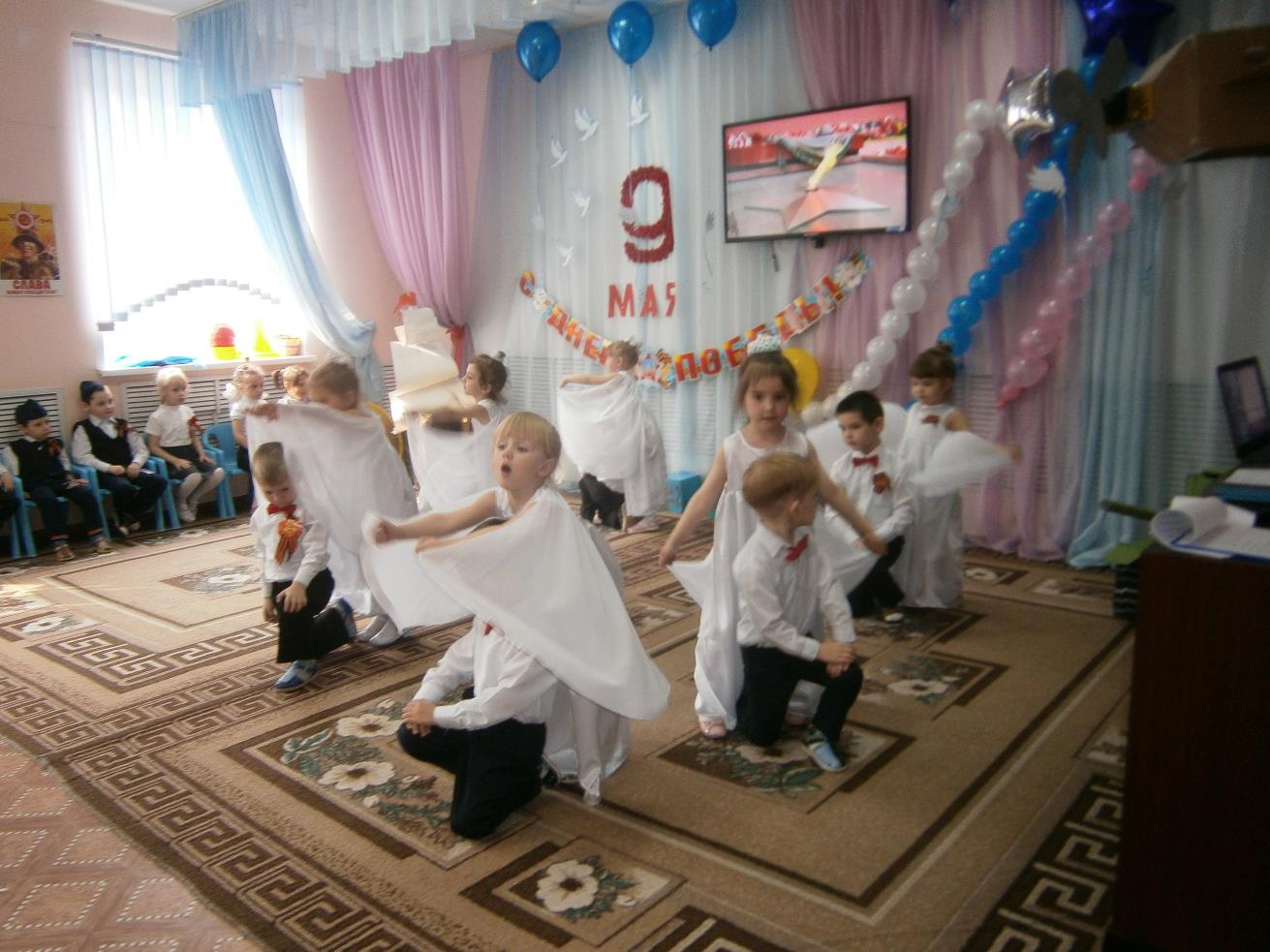 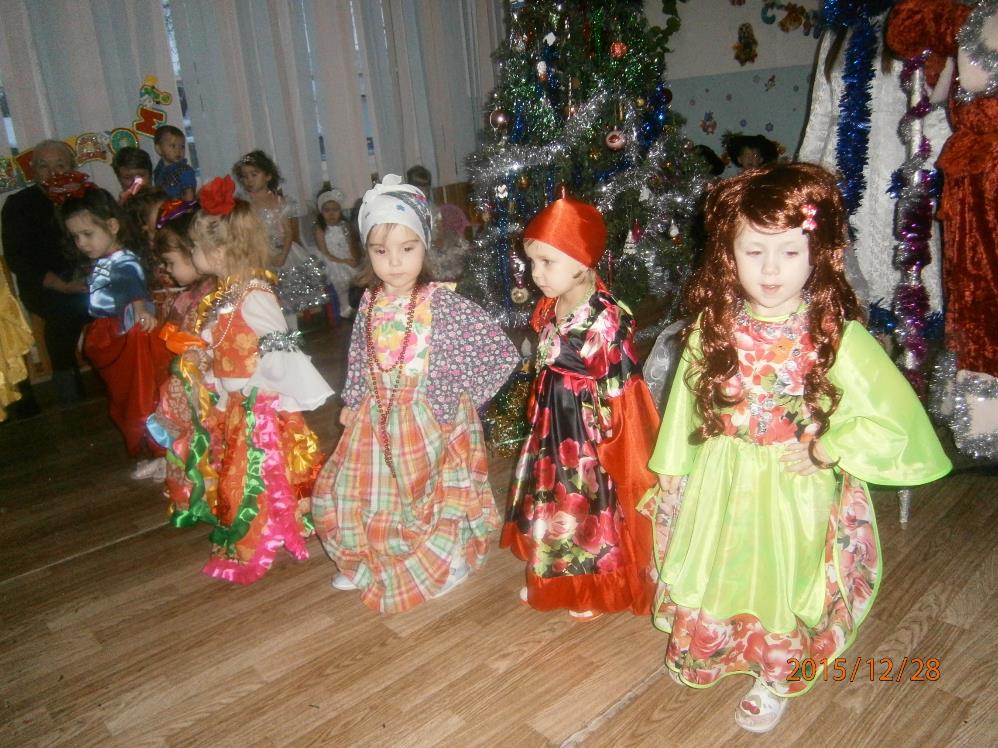